Theoretical VS Actual Yield
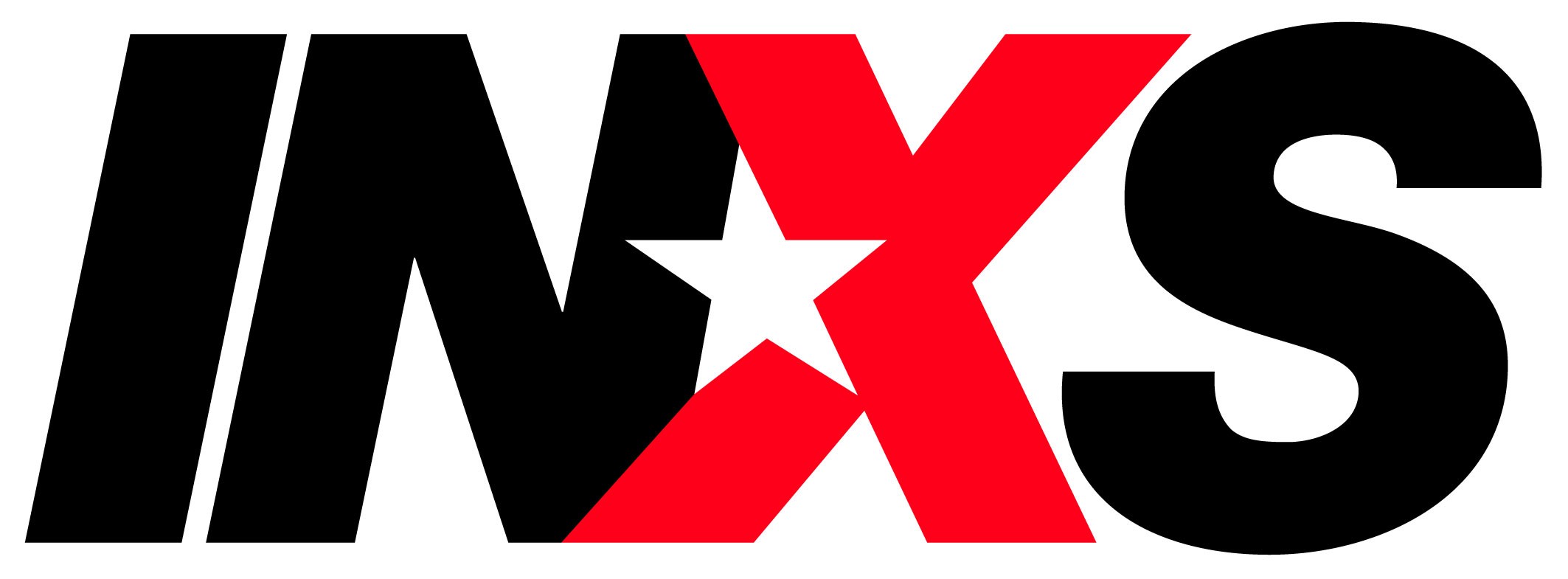 theoretical
A. The ___________ yield is the maximum amount of product that can be produced from a given amount of reactant.
Theoretical VS Actual Yield
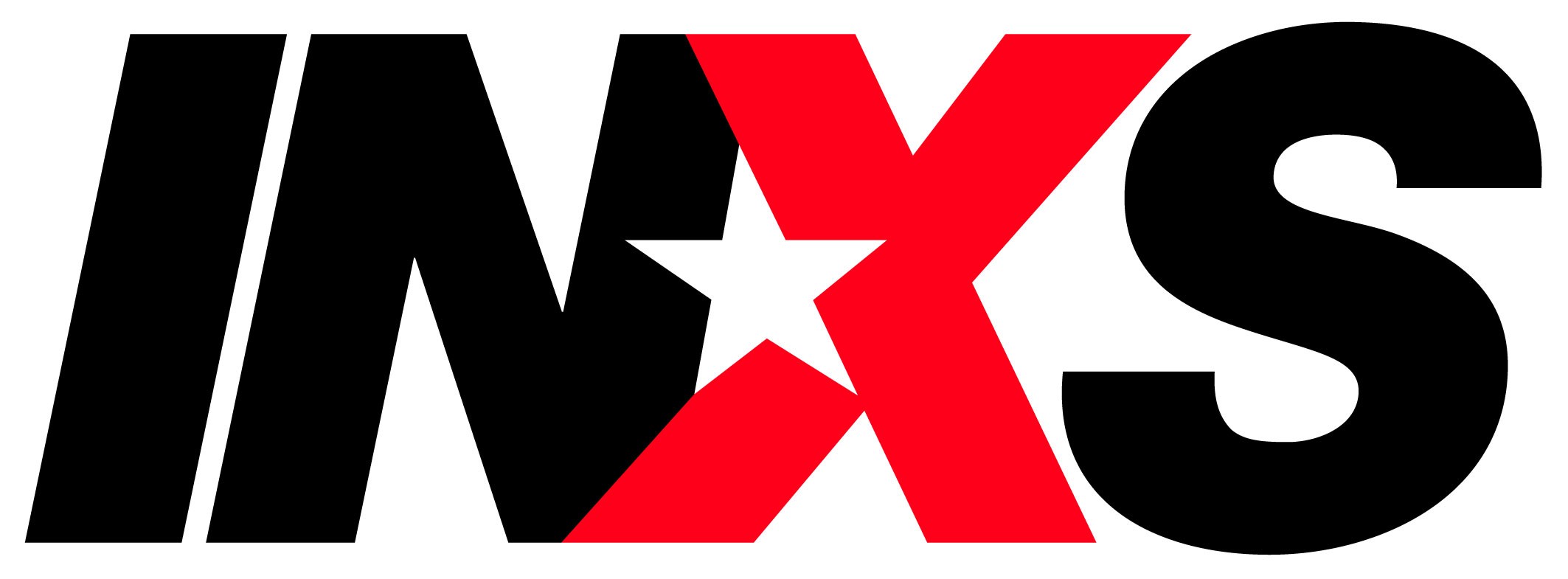 actual
B. The ______ yield is the measured amount of a product obtained from a reaction.
Percent Yield
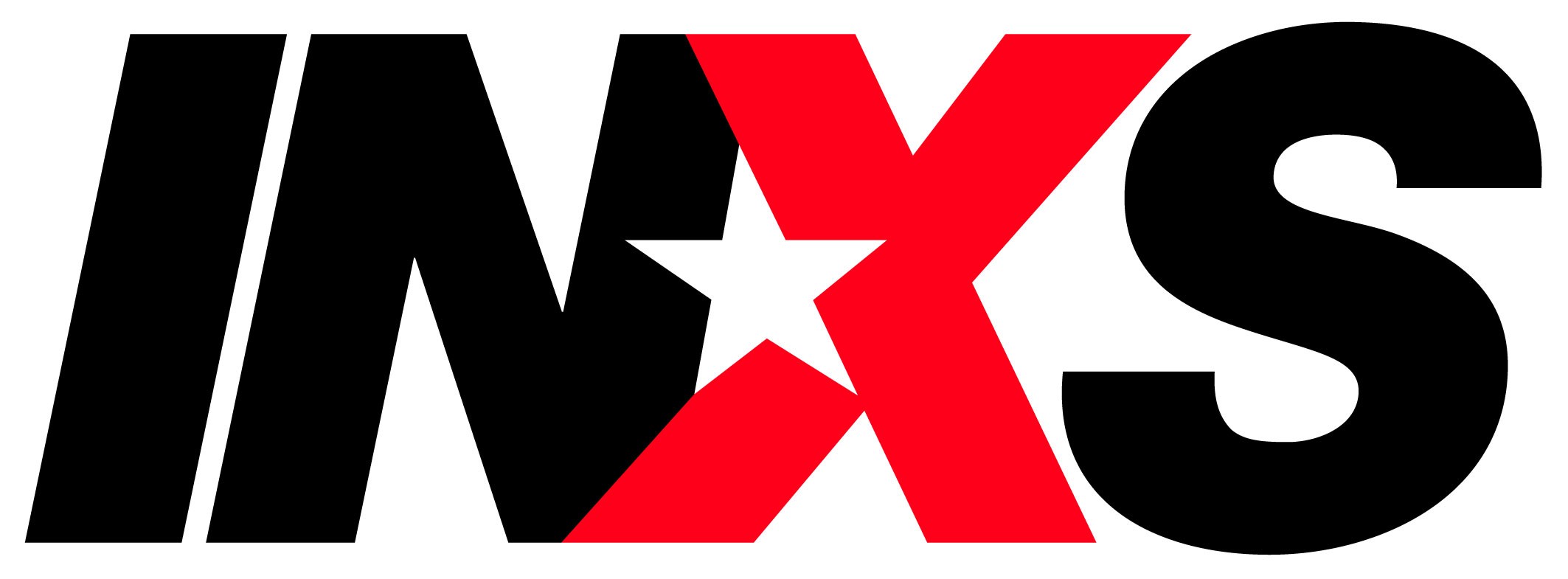 percent
C. The ________ yield is the ratio of the actual yield to the theoretical yield and can be described by the following formula:
Percent Yield =   Actual Yield    			                  Theoretical Yield
x 100